Health Savings Accounts
Spend every day wisely
Your Health Savings Account (HSA)
Account you own that works with your HSA-qualified health plan
Allows you to set aside a portion of pretax payroll
No taxes on money you put in or take out to pay for qualified medical expenses
Interest earned is tax-free
No “use it or lose it”; unused money rolls to next year
Account stays with you, even if you change jobs or health plans, or retire
Capital Blue Cross and its affiliates do not provide tax or legal advice. This material is provided for informational purposes only, and is not
intended to provide, and should not be relied on for, tax or legal advice. You should consult your own tax or legal advisors.
2
Member advantages of an HSA
Called the triple tax advantage, an HSA allows its owner to see significant tax benefits beyond what other types of healthcare spending accounts allow. 
Contribute – tax-free
Spend – tax-free
Earn interest – tax-free
3
Employer advantages of an HSA
Premium costs for QHDHPs are lower than other types of health plans
Contributed HSA funds are tax deductible
Educates employees on the true cost of healthcare services
4
How your HSA works
Enroll in an HSA-qualified health plan 
Ensure you:
Are not claimed as a dependent on someone else’s tax return (i.e. children)
Have no other health plan coverage (including spouse’s medical FSA1)
Are not enrolled in Medicare
Set aside a portion of your payroll pretax:
2021 maximum contribution: $3,600 for self only, $7,200 for family
2022 maximum contribution: $3,650 for self only, $7,300 for family
Convenient Capital Blue Cross VISAⓇ debit card2 to pay for qualified healthcare expenses
Request a payment to your healthcare provider or reimbursement to yourself for your out-of-pocket costs
1 HSA can be combined with FSA only if FSA is limited to dental and/or vision coverage.
2 The Capital Blue Cross Visa Debit Card is issued by The Bancorp Bank, pursuant to a license from Visa U.S.A. Inc. and can be used forqualified expenses wherever Visa debit cards are accepted within the United States.
5
Meet Molly
Single professional, no children
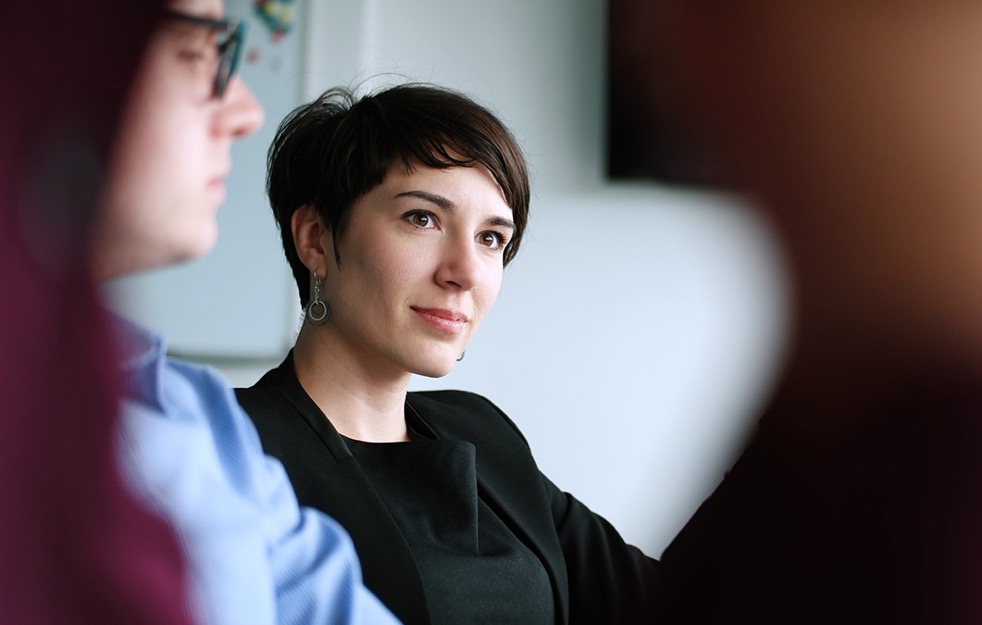 1Assumes Molly pays 25% of her income in federal, State and social security taxes. Actual tax savings will depend on your HSA contributions, applicable State tax rates and your personal tax situation. Please consult your tax adviser for details.
This story is a hypothetical example for purposes of illustration only.
6
Molly’s savings
At year’s end, Molly has not only saved $750 in taxes, but has used those savings to cover all of her healthcare expenses AND established an HSA account that is available for future costs.
1Assumes Molly pays 25% of her income in federal, State and social security taxes. Actual tax savings will depend on your HSA contributions, applicable State tax rates and your personal tax situation. Please consult your tax adviser for details.
This story is a hypothetical example for purposes of illustration only.
7
You can't use your HSA to pay for:
Costs not on the list of IRS-qualified expenses
Visit the learning center at capbluecross.com/funds
Over-the-counter medicine
Non-prescription drugs
Supplements
Health insurance premiums
You can use your HSA to pay for:
Medical expenses that your health plan doesn’t cover:
Your deductible 
Copays and coinsurance
Prescription drugs
Health expenses not included in your health plan:
Dental and vision care
Always save your receipts to ensure proper validation of expenses, as required by the IRS.
8
Meet the Martinez family
Single parent and one teen
1Assumes the Martinez family pays 25% of their income in federal, State and social security taxes. Actual tax savings will depend on your HSA contributions, applicable State tax rates and your personal tax situation. Please consult your tax adviser for details.
This story is a hypothetical example for purposes of illustration only.
9
[Speaker Notes: HSA Case 2: Meet the Martinez’s
Maria is 41 and a manager at a small manufacturing business earning $68,000 per year. Her son, Antonio, is very involved in sports at his middle school. As a single parent, Maria is always looking for ways to save on health care costs and be ready for any unexpected costs that may not be covered by their health plan. As a way to curb rising health care premiums her employer only offers plans with high deductibles. Maria sees an HSA as a flexible way to help her manage their health care costs and save for medical expenses as Antonio enters high school. 
Income		$68,000	
HSA Contribution	$5,000 (pre-tax contribution)
Net Taxable Income	$63,000
Tax @ 25%		$15,750 (vs. $17,000 on $68K)
 
Tax Savings		$1,250
Medical expense	$2,450 (paid out of the HSA)
HSA Balance		$2,550 (always carries over year after year)]
The Martinez family's savings
At year’s end, the Martinez family has not only saved $1,250 in taxes, but has used those savings to cover approximately half of their healthcare expenses. They have also established an HSA account that is available for future expenses.
1Assumes the Martinez family pays 25% of their income in federal, State and social security taxes. Actual tax savings will depend on your HSA contributions, applicable State tax rates and your personal tax situation. Please consult your tax adviser for details.
This story is a hypothetical example for purposes of illustration only.
10
Meet the Robinson family
Two-parent family with two school-age children
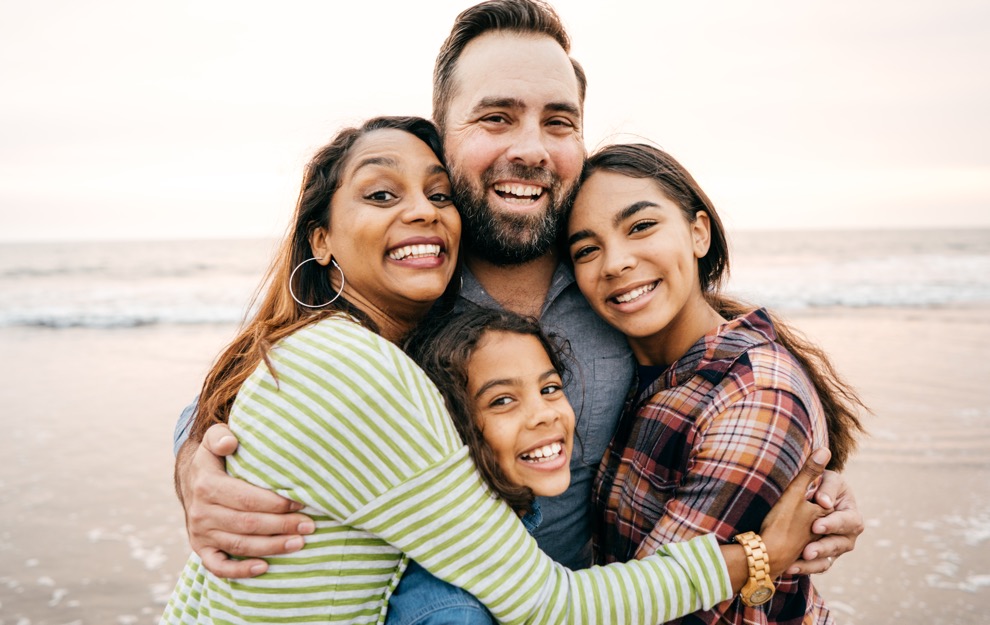 1Assumes the Robinson family pays 25% of their income in federal, State and social security taxes. Actual tax savings will depend on your HSA contributions, applicable State tax rates and your personal tax situation. Please consult your tax adviser for details.
This story is a hypothetical example for purposes of illustration only.
11
The Robinson family's savings
At year’s end, the Robinson family has not only saved $1,775 in taxes, but they have used those savings to cover most of their healthcare expenses and established an HSA account that is available for future expenses.
1Assumes the Robinson family pays 25% of their income in federal, State and social security taxes. Actual tax savings will depend on your HSA contributions, applicable State tax rates and your personal tax situation. Please consult your tax adviser for details.
This story is a hypothetical example for purposes of illustration only.
12
Meet Bill and Emily
Empty nesters retiring in five years
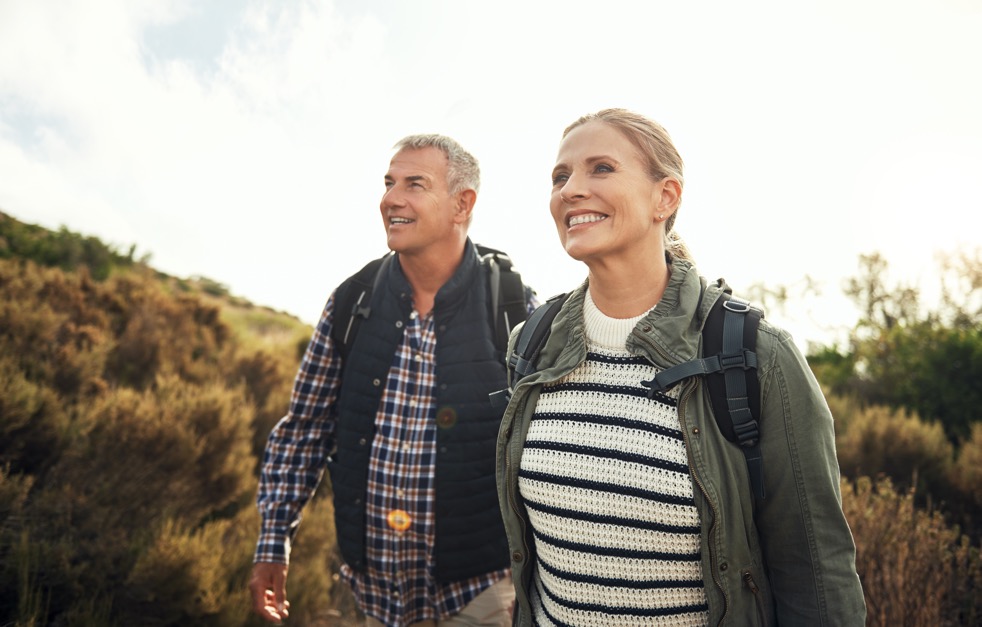 *Assumes Bill and Emily pay 25% of their income in federal, State and social security taxes. Actual tax savings will depend on your HSA contributions, applicable State tax rates and your personal tax situation. Please consult your tax adviser for details.
This story is a hypothetical example for purposes of illustration only.
13
The Robinson family's savings
At year’s end, Bill and Emily have not only saved $2,075 in taxes, but they have used those savings to cover all of her healthcare expenses and continued to contribute to an HSA that is available for future expenses.
1Assumes Bill and Emily pay 25% of their income in federal, State and social security taxes. Actual tax savings will depend on your HSA contributions, applicable State tax rates and your personal tax situation. Please consult your tax adviser for details.
2Balances over $1,000 are eligible to invest in more 30 mutual fund options through Charles Schwab.
This story is a hypothetical example for purposes of illustration only.
14
$10,000+
Self-directed brokerage account
Investment options*
$1,000-10,000+
$1,000+
$1,000minimum
Basic Investment Account
$0-$1,000
A minimum of $1,000 required in your HSA Base Balance
* A fee of $19/year is deducted from the HSA for accountholders who opt to use the investment platform
15
More than 30 mutual funds offered
Quarterly investment statements 
Review activity
Manage asset allocation
View fund performance
16
After you’re enrolled
Receive your Capital Blue Cross VISA debit card by mail
Use your debit card to pay for qualified healthcare expenses
Visit capbluecross.com/funds to:
View account activity and check balances
Get forms and upload receipts
Request additional debit cards
View and manage investments over $1,000
17
My Health Spending Assistant mobile app
Easy-to-use resource that features:
Fingerprint unlock
Snap and save document photos
Barcode scanner to check eligibility
Mobile access to all primary actions
View activity
Pay bills
Make deposits
Get reimbursed
Text options for account activities
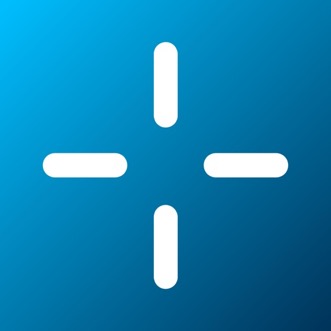 18
Let’s get started
Our expert service team is ready to help.
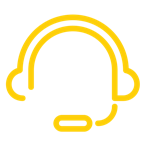 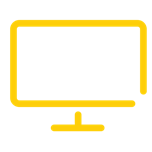 877.293.7041
Monday-Friday, 8 a.m. to 9 p.m. ETSaturday-Sunday, 9 a.m. to 5 p.m. ET
capbluecross.com/funds
19